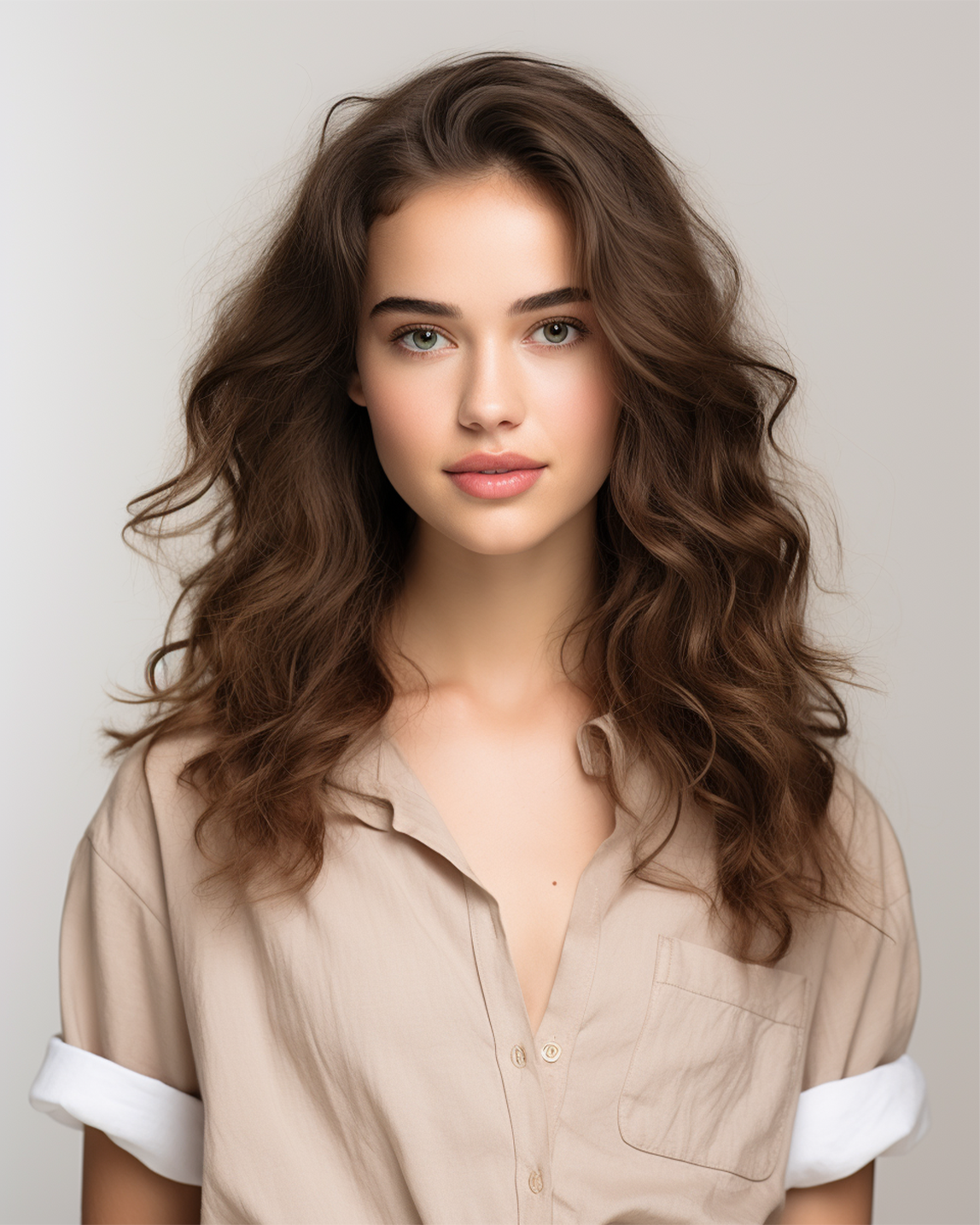 SERAPHINA JOHNSON
ART INSTRUCTOR
OBJECTIVE:
Passionate and versatile artist seeking opportunities to showcase creativity and contribute to artistic endeavors. 
With a background in various mediums and a dedication to continuous learning, I aim to bring unique perspectives and innovative techniques to the art world.
CONTACT:
EDUCATION:
123 Artistic Avenue
Creative City, State, 56789
Bachelor of Fine Arts (BFA) in Painting and Sculpture, Art Institute of Creativity, Creative City, State, Graduated 20XX
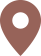 Master of Fine Arts (MFA) in Multimedia Art, Contemporary 
Art College, Urban Center, State, Graduated 20XX
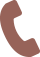 (123) 456-7890
seraphina@example.com
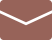 EXHIBITIONS:
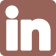 seraphina@example.com
"Explorations in Color and Form," Gallery XYZ, Urban 
Center, State, January 20XX
"Sculpting Emotions," ArtSpace Collective, Metropolitan 
Gallery, City, State, March 20XX
"Identity in Flux," Contemporary Art Museum, 
Downtown Gallery, City, State, May 20XX
"Ephemeral Realities: A Journey Through Imagination," 
Art Haven Gallery, Coastal Town, State, September 20XX
"Unveiling the Unseen: A Study in Perception," Gallery 
123, Riverside City, State, November 20XX
"Ephemeral Realities: A Journey Through Imagination," 
Art Haven Gallery, Coastal Town, State, September 20XX
SKILLS:
Proficient in various artistic mediums including painting, sculpture, multimedia art, and 
digital illustration
Strong understanding of art history, theory, and contemporary trends
SOLO SHOWS:
Excellent communication and interpersonal skills
Proficient in Adobe Creative Suite and other digital art software
GROUP SHOWS:
REFERENCES:
Available upon request.
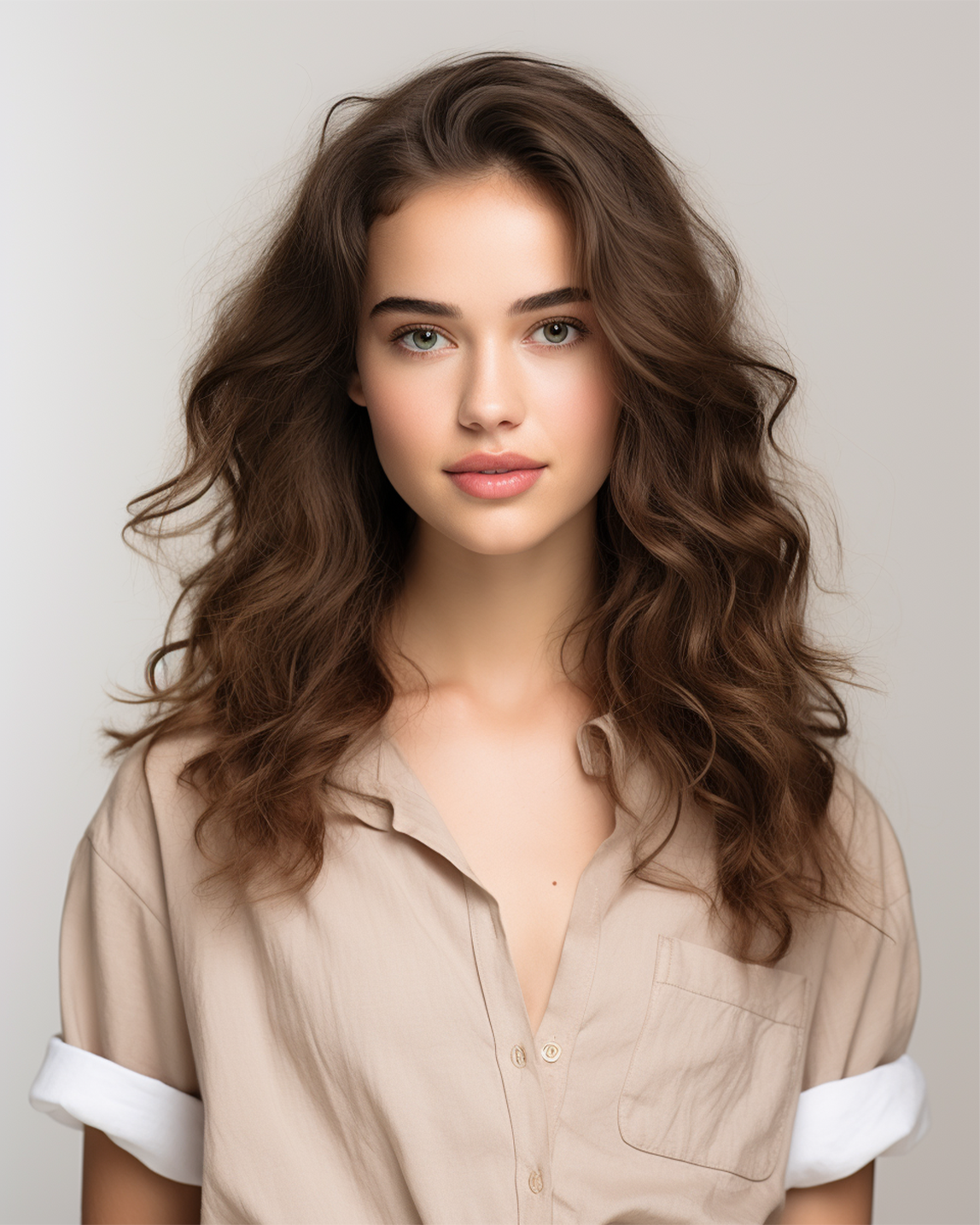 SERAPHINA JOHNSON
ART INSTRUCTOR
WORK EXPERIENCE:
CONTACT:
123 Artistic Avenue
Creative City, State, 56789
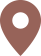 Lead Artist, Spectrum Art Studios,
Art Director, Creative Visions Agency,
Art Director,  Klein PLC Agency,
Urban Center, State, 20XX - Present
Metropolitan City, State, 20XX - 20XX
Virgiebury, State, 20XX - 20XX
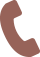 (123) 456-7890
Conceptualize and execute original artwork for clients in   
various mediums, including painting, sculpture, and  
digital art.
Oversaw the creative direction of projects from concept 
to completion, ensuring alignment with client objectives    
and brand identity.
Monitored project creative direction from inception to fruition, ensuring harmony with client goals and brand essence.
seraphina@example.com
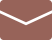 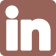 seraphina@example.com
Manage a team of artists, providing guidance and  
feedback to ensure projects meet client expectations  
and deadlines.
Developed and implemented innovative marketing   
strategies to promote artwork and attract new clients.
Formulated and executed inventive marketing approaches to endorse artwork and engage prospective clients.
Conducted artist workshops and training sessions to  
foster skill development and inspire creativity among 
team members.
Facilitated artist workshops and training sessions to cultivate skill enhancement and ignite creativity within the team.
SKILLS:
Collaborate with clients to develop custom art   
installations for commercial and residential spaces.
Proficient in various artistic mediums including painting, sculpture, multimedia art, and 
digital illustration
Strong understanding of art history, theory, and contemporary trends
Excellent communication and interpersonal skills
Proficient in Adobe Creative Suite and other digital art software
REFERENCES:
Available upon request.
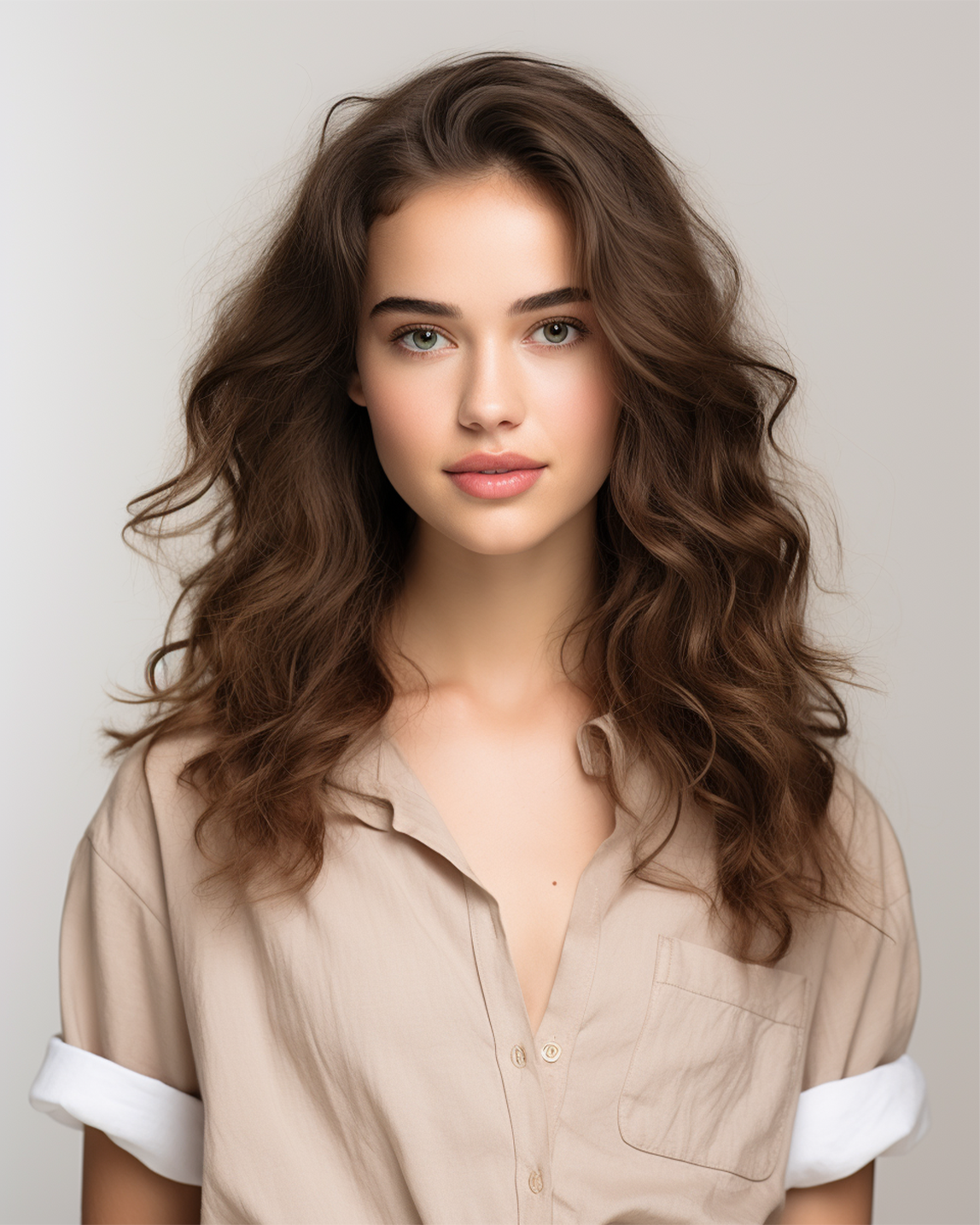 SERAPHINA JOHNSON
ART INSTRUCTOR
Marcus Johnson
Position: CEO
Company: Johnson Enterprises
Phone: (555) 901-2345
Email: marcus.johnson@j.com
CONTACT:
123 Artistic Avenue
Creative City, State, 56789
Dear Marcus Johnson,
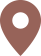 I am writing to express my interest in the [Position Title] position advertised by [Company/Organization Name]. With a Bachelor of Fine Arts in Painting and Sculpture from the Art Institute of Creativity and a Master of Fine Arts in Multimedia Art from Contemporary Art College,

In my role as an Artist in Residence at Creative Minds Foundation, I had the opportunity to work closely with diverse groups of individuals, including students, fellow artists, and community members.

As an art instructor at Inspire Art Studio, I developed and implemented engaging lesson plans tailored to the unique needs of each student, fostering creativity and self-expression. I believe that my passion for art and dedication to helping others explore their creative potential make me a strong candidate for the [Position Title] position.

Thank you for considering my application. I look forward to the opportunity to discuss how my background, skills, and passion for art align with the needs of [Company/Organization Name]. Please find my resume attached for your review.

Warm regards,
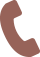 (123) 456-7890
seraphina@example.com
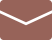 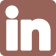 seraphina@example.com
SKILLS:
Proficient in various artistic mediums including painting, sculpture, multimedia art, and 
digital illustration
Strong understanding of art history, theory, and contemporary trends
Excellent communication and interpersonal skills
Proficient in Adobe Creative Suite and other digital art software
REFERENCES:
Seraphina Johnson
Available upon request.
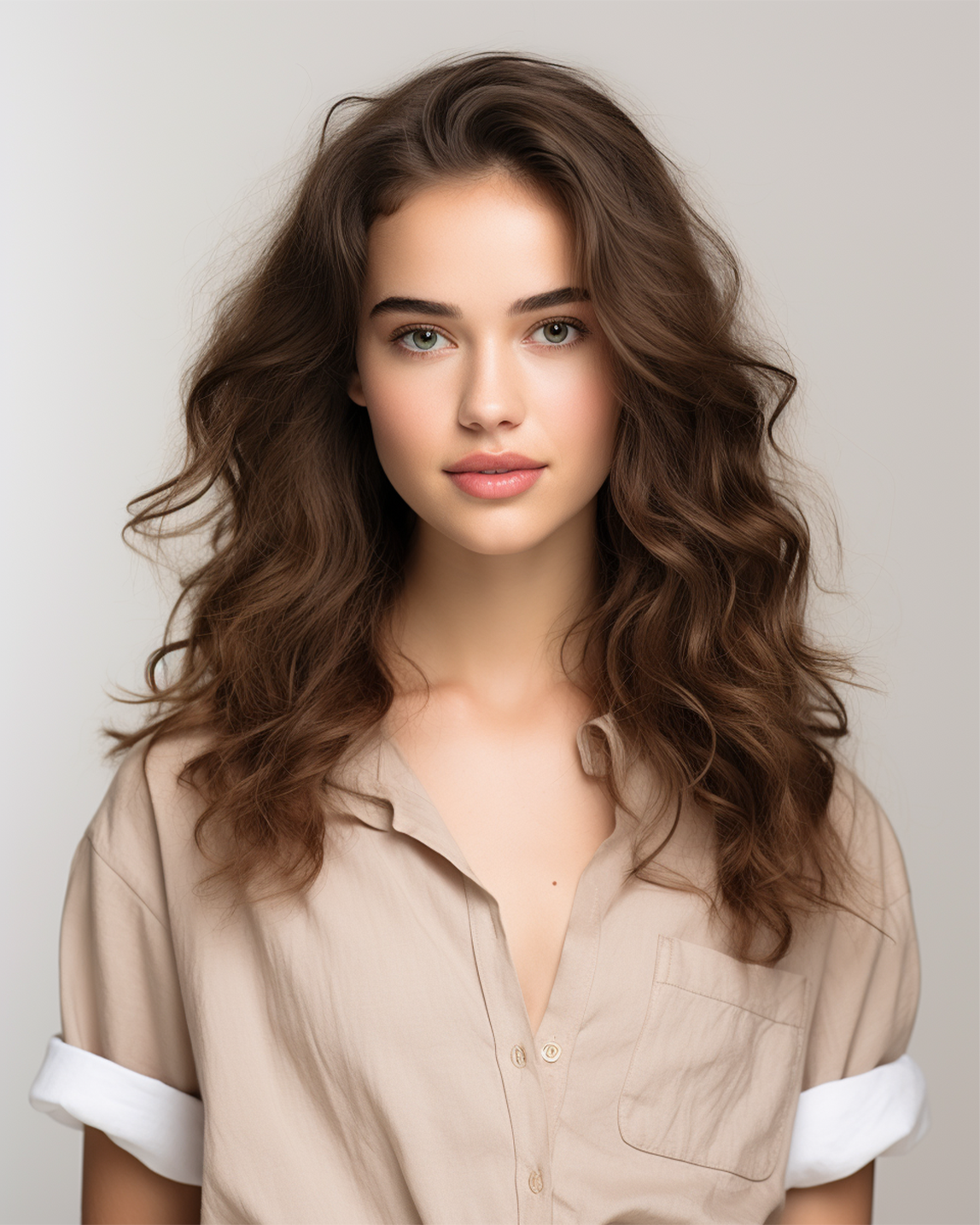 SERAPHINA JOHNSON
ART INSTRUCTOR
REFERENCES:
Emily Thompson
Michael Rodriguez
Rebecca Lee
Jonathan Wu
Sandra Davis
Amanda Carter
Position: Art Director
Position: Gallery Curator
Position: Creative Director
Position: Art Instructor
Position: Gallery Manager
Position: Director of Community Engagement
Company: Spectrum Art Studios
Company: Gallery XYZ
Company: Creative Visions Agency
Company: Inspire Art Studio
Company: Aurora Gallery
Company: Creative Minds Foundation
Phone: (555) 123-4567
Phone: (555) 234-5678
Phone: (555) 345-6789
Phone: (555) 456-7890
Phone: (555) 567-8901
Phone: (555) 678-9012
Email: emily.thompson@spectrumartstudios.com
Email: michael.rodriguez@galleryxyz.com
Email: rebecca.lee@creativevisionsagency.com
Email: jonathan.wu@inspireartstudio.com
Email: sandra.davis@auroragallery.com
Email: amanda.carter@creativemindsfoundation.com
CONTACT:
123 Artistic Avenue
Creative City, State, 56789
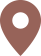 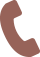 (123) 456-7890
seraphina@example.com
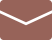 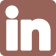 seraphina@example.com
SKILLS:
Proficient in various artistic mediums including painting, sculpture, multimedia art, and 
digital illustration
Strong understanding of art history, theory, and contemporary trends
Excellent communication and interpersonal skills
Proficient in Adobe Creative Suite and other digital art software
REFERENCES:
Available upon request.